South Tyneside CCG Small Group education – September 2021
Persistent Pain (Osteoarthritis)
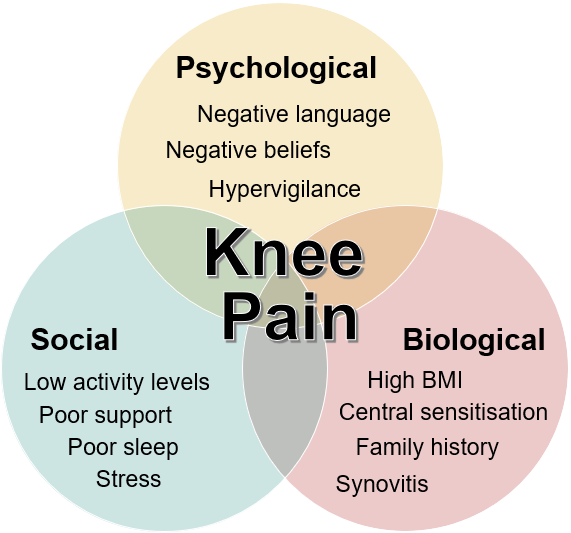 [CQE 2021]
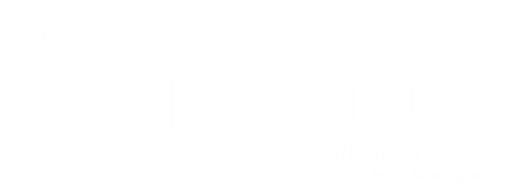 Acknowledgements
Original material prepared by the Clinical Quality and Education team, Pegasus Health, Christchurch New Zealand.

Others consulted by Pegasus while preparing the original topic include:
Pegasus Small Group Leaders: Jennifer Lawrenson (GP), Joy Harding (PN), Stuart Walker (CP)
Dr Tracey Pons, Specialist Registered Pain Physiotherapist
Associate Professor Ben Darlow, Musculoskeletal Specialist Physiotherapist and Clinical Lecturer, University of Otago
Blair Cross, Occupational Therapist/Clinical Coordinator, Burwood Pain Management Centre 
Dr Ian Holding, Musculoskeletal Pain Specialist, Burwood Pain Management Centre
Sally Watson, Canterbury Initiative
Julie Potter, Canterbury Initiative Project Manager
Nikki Elliot, Canterbury Initiative Clinical Analyst
Paul Bridgford, Team Leader Analysis, Pegasus Health
Ester Vallero, CALD Health Manager, Pegasus Health 
Irihapeti Mahuika, Director of Hauora Māori  and Equity, Pegasus Health
Melody Tuliau, Hauora Māori Manager, Pegasus Health

Adaptation and update for South Tyneside July 2021 supported by:

Dr Jon Tose, GP Northern Moor Medical Practice, GP Appraiser Greater Manchester, Clinical Editor Healthpathways NHS South Tyneside Clinical Commissioning Group
Learning Objectives
After completing the pre-reading and attending this Small Group meeting, participants will be able to:
Describe persistent pain and how it is influenced by multiple biopsychosocial factors 
Assess elements that contribute to an individual’s pain using the biopsychosocial model of health and wellbeing and discuss how they can be addressed
Recognise how your interaction with a patient can positively or negatively affect a patient’s journey
Explain how imaging correlates poorly with level of pain or loss of function
Review the current evidence for medications and surgical interventions and understand their limitations 
Identify inequity and outline ways to reduce barriers contributing to persistent knee pain
Outline a teamwork approach to supporting patients with persistent pain
Persistent pain
[Tasmanian Health Service 2014]
Personalised Care
Shared decision making
Personal health budgets & integrated personal budgets
Enabling Choice
Personalised care & support planning
Health coaching & supported self-management
Social prescribing
4Ps Framework
[CQE 2021a]
Radiology report: right knee pain with crepitus
Findings:
There is severe osteoarthritis in the medial and patellofemoral compartments with joint space narrowing and osteophyte formation. Moderate osteoarthritis affects the lateral compartment, also medially in the left knee.
What management options are there?
Reassurance
Empowerment of patient involvement and self-management
Addressing overall health
Exercise and weight loss (best evidence)
Medication review
Using positive language and phrases
Referral
What referral options are available?
Biological options?
Psychological options?
Social options?


How do you support patient self referral to these services?
South Tyneside CCG – Community Physio Referrals
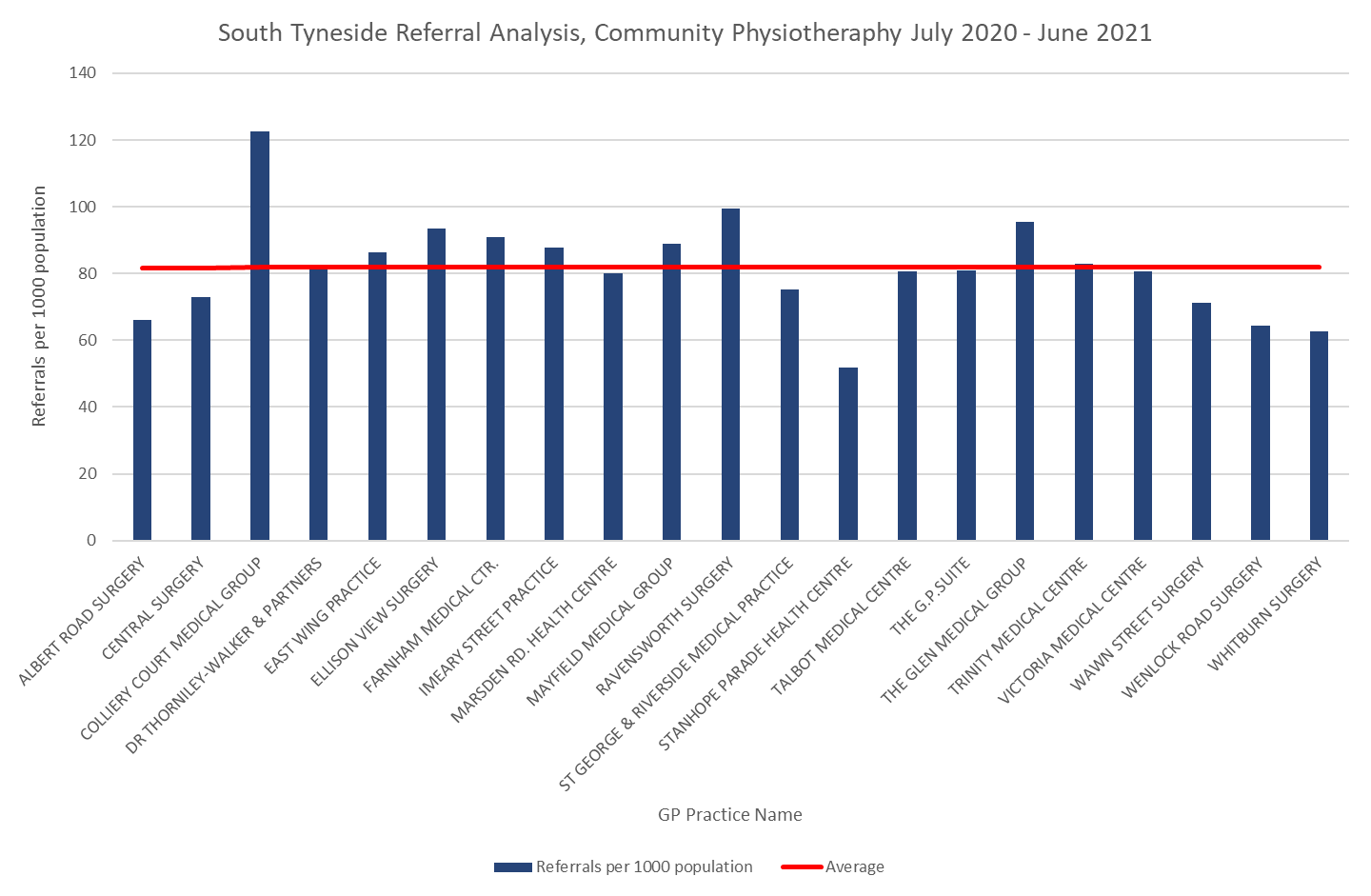 South Tyneside CCG – Orthopaedic Referrals
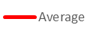 Prescribing for Leone
Exercise rehab and weight loss?
Topical capsaicin/NSAIDs?
Oral NSAIDs/paracetamol/codeine?
Stronger opioids?
Amitriptyline/SSRI/gabapentin?
Other?
Capsaicin 0.025% PrescribingSouth Tyneside CCG - Q4 20/21
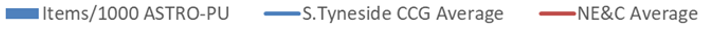 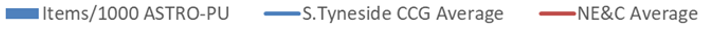 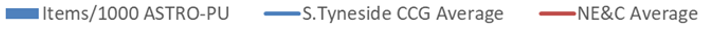 NSAIDs Prescribing South Tyneside CCG – Q4 20/21
[CQE 2021b]
Gabapentinoid PrescribingSouth Tyneside CCG – Q4 2021
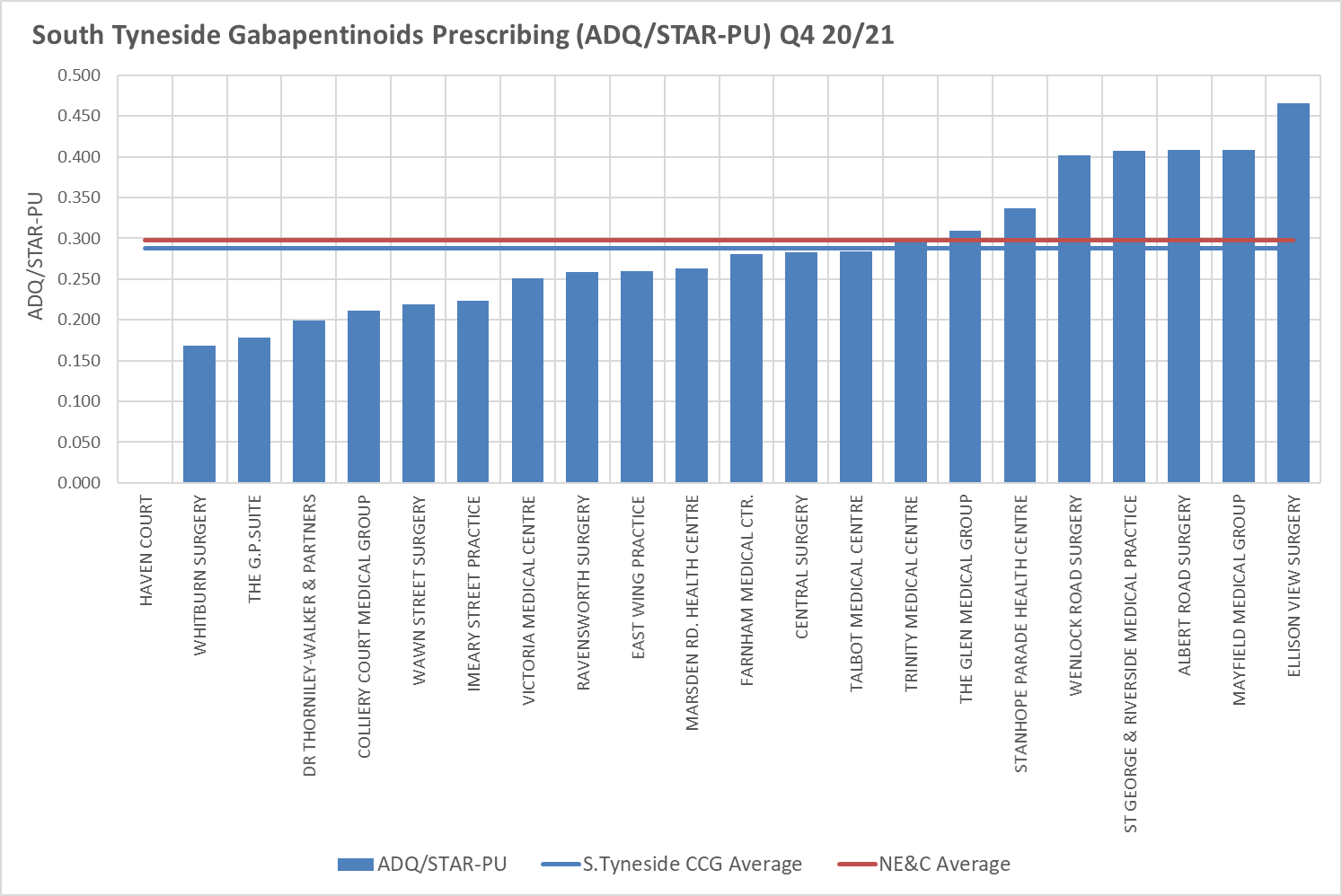 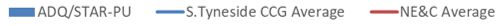 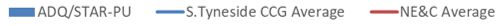 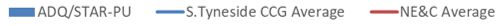 What if Jack asks for more interventional management?
Joint Injection
Orthopaedic opinion
Arthroscopy
Lots of Options for Change
physical stress
fear of movement
joint changes
anxiety
depression
work stress
anger
social isolation
frustration
lack of support
false beliefs
[Lehman 2017]
Reflection
Reflecting on this meeting,how will you apply your learning in practice tomorrow?
Take Home Messages
Pain is influenced by much more than what is going on in the tissues
Take a holistic approach and use personalised care
Work as a team 
Changing persistent pain e.g. in OA requires treating the whole person
Exercise is key: hurt does not mean harm
Best evidence-based interventions are rehabilitation and weight loss
Imaging does not correlate with level of pain and function 
Medications are of limited benefit
Do not underestimate the power of the placebo (and nocebo) effect